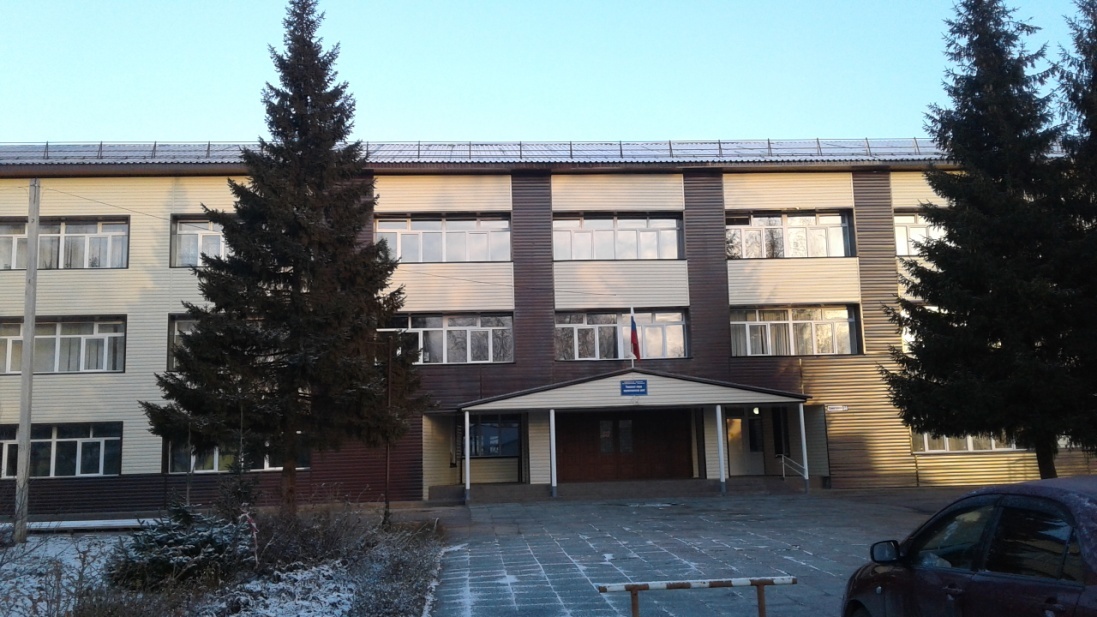 Презентация педагогического опыта    учителя  истории и обществознания высшей  категории МБОУ «Романовская  СОШ Романовского  района»  Ирины  Михайловны  Зубовой,2018 год
«Образование должно быть ориентировано на обеспечение самоопределения личности, создание условий для её самореализации».                                                                     Закон РФ                                      «Об образовании»
Тема:«Реализация   компетентностного подхода в курсе истории и обществознания через различные формы работы».
Курсы:
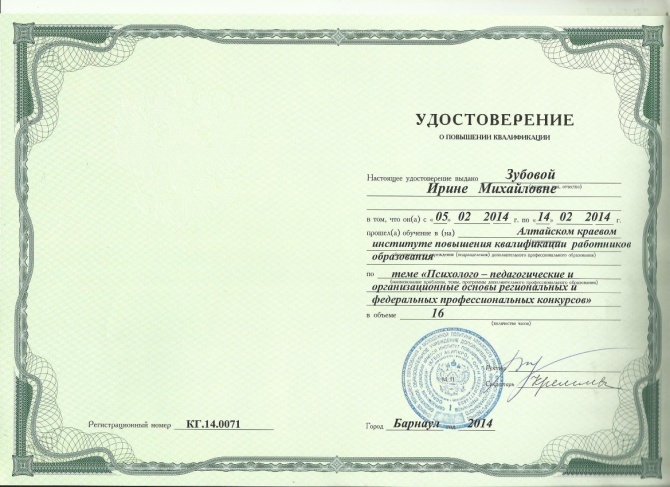 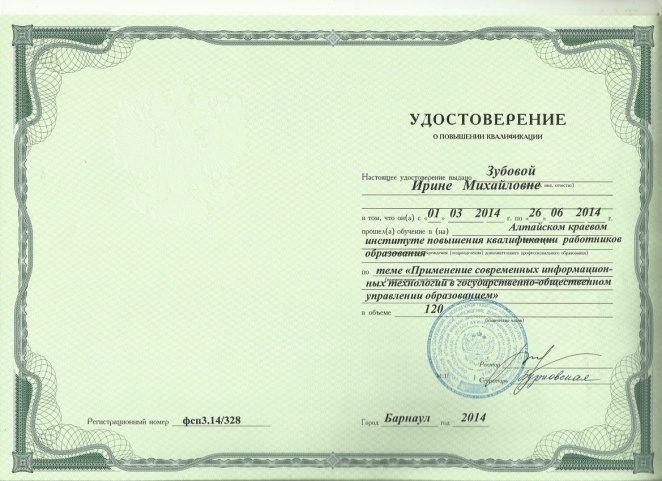 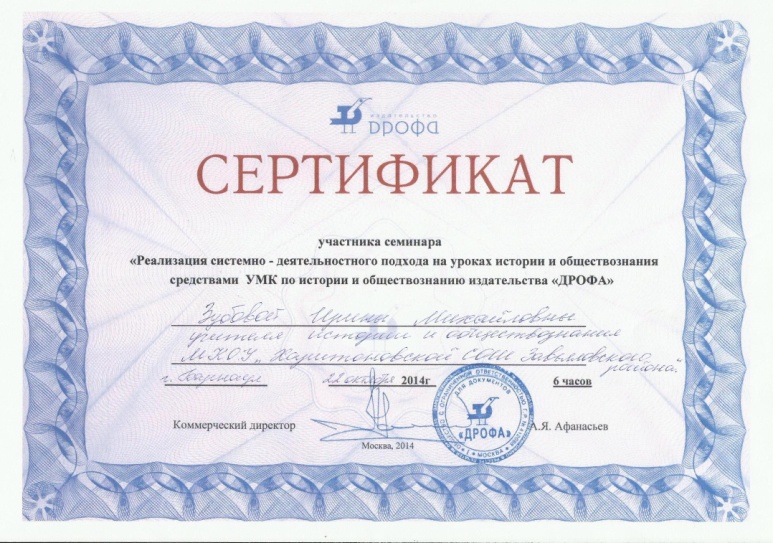 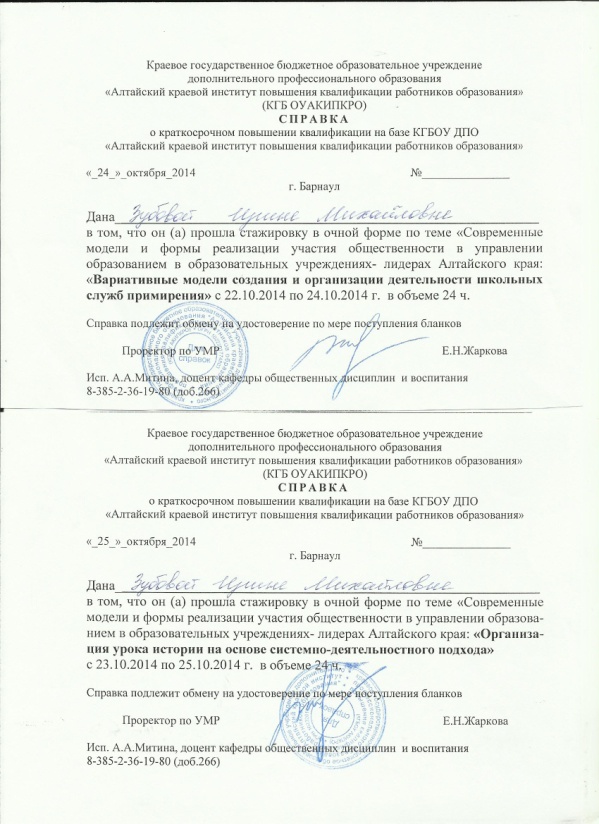 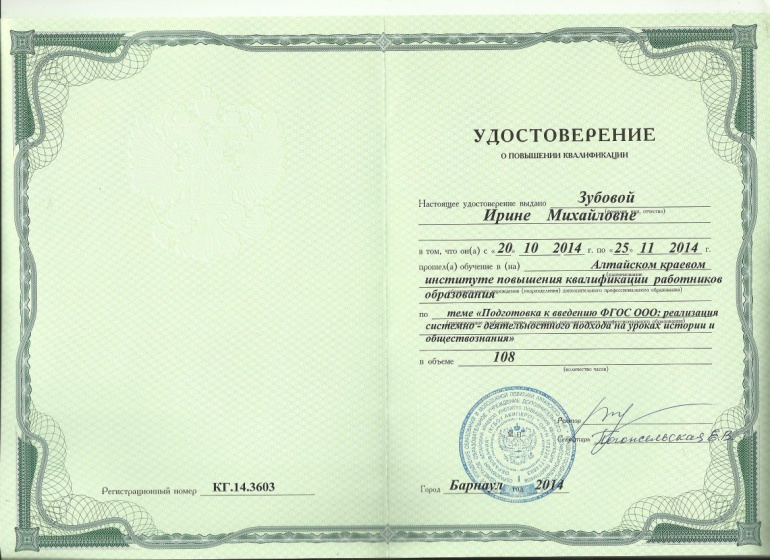 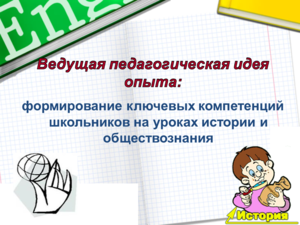 Длительность работы над опытом -                             2  года                 Диапазон опыта:              уроки истории и обществознания в 5-11 классах
Задачи:1)  Выявить роль компетентностного подхода в         курсе изучения истории и обществознания.2)  Систематизировать и проанализировать      современные технологии, позволяющие      сформировать основные компетентности       ученика.3)  Применять интерактивные формы работы в       процессе организации  учебной       деятельности.
Методические приёмы и средства:
Основные  компетенции:
Общекультурная компетентность.
 Социально-трудовая компетентность.
 Коммуникативная компетентность.
 Личностное самоопределение.
Основополагающие компетенции:
Знание учениками исторических фактов –
                          «Я знаю, что это наше».
Положительное отношение к определенным  
    факторам истории и культуры –
                         «Я горжусь».
Готовность участвовать в практической   
    деятельности -  
                       «Я готов действовать».
Формы  работы:
Результаты ЕГЭ по истории за последние 6 лет:
Результаты ЕГЭ по обществознаниюза последние 5 года:
Сдача  ЕГЭ  по   обществознанию  
с  2007 по 2015  годы:
Сдача  ЕГЭ  по   истории    
с  2005 по 2015  годы:
Результаты  ЕГЭ:
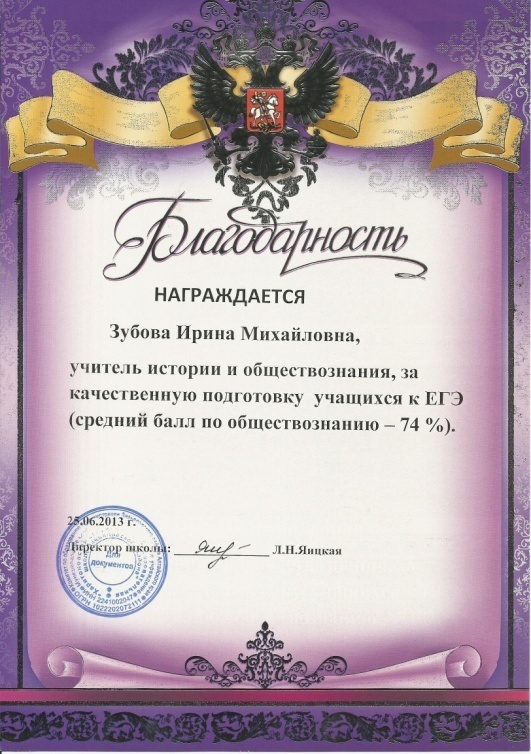 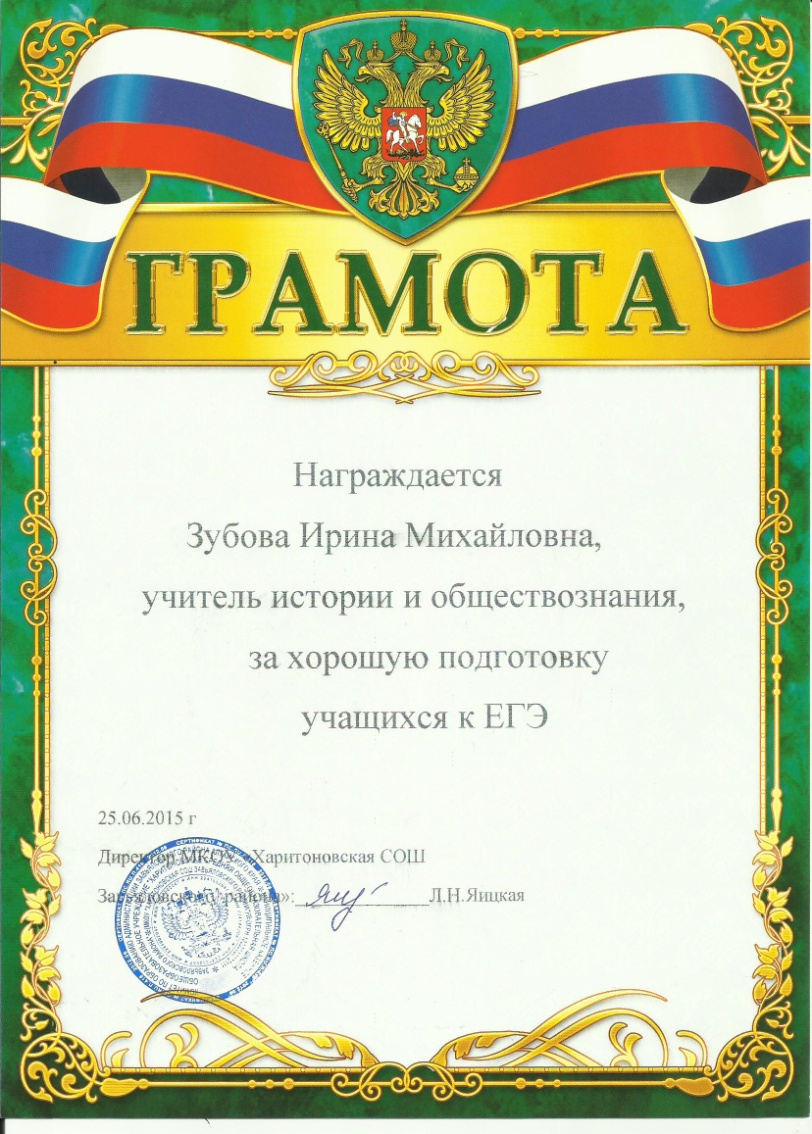 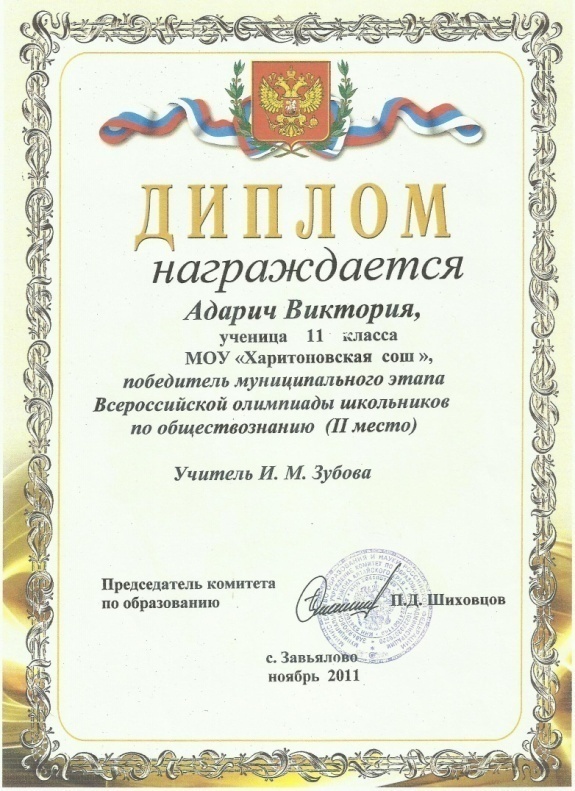 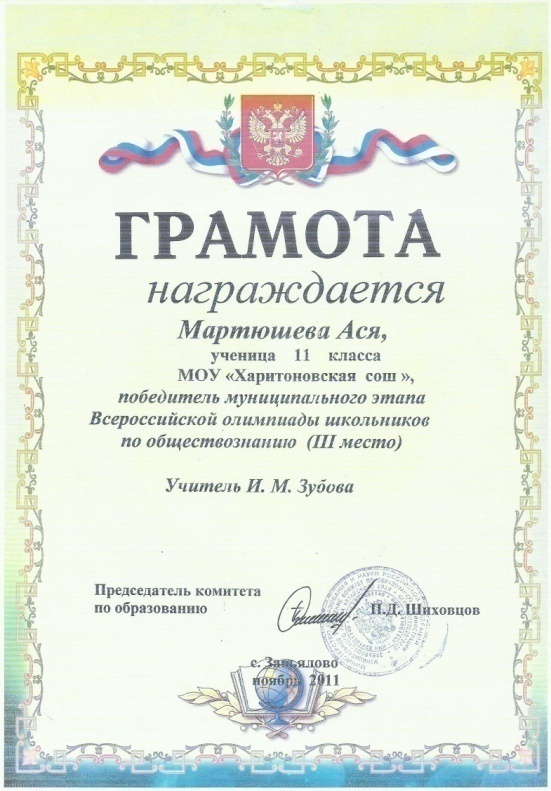 Результаты 
районных 
олимпиад:
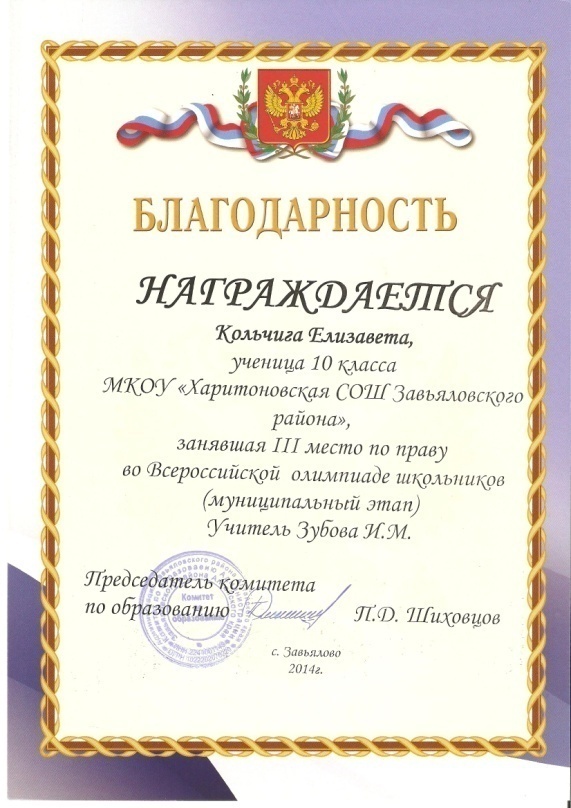 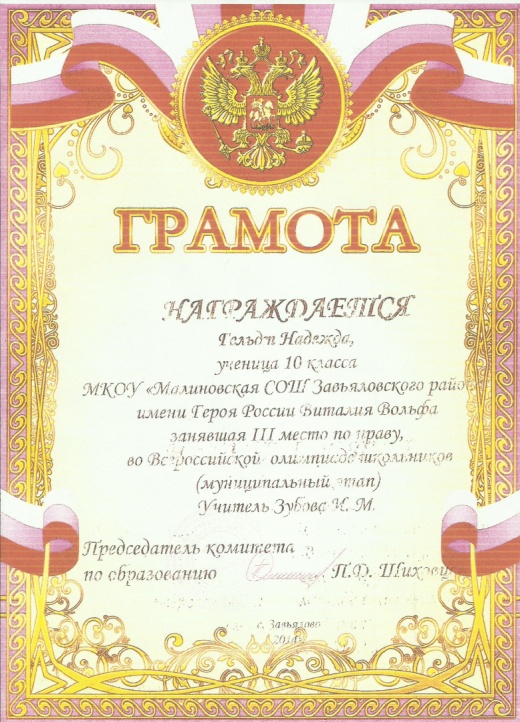 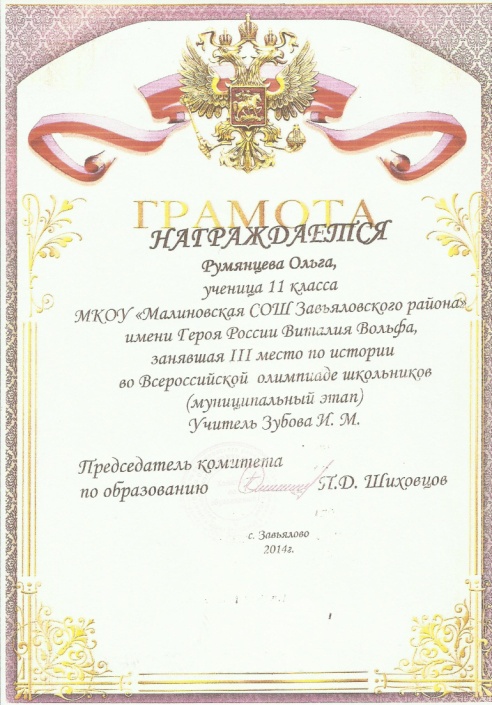 Результаты  участия  в конкурсах:
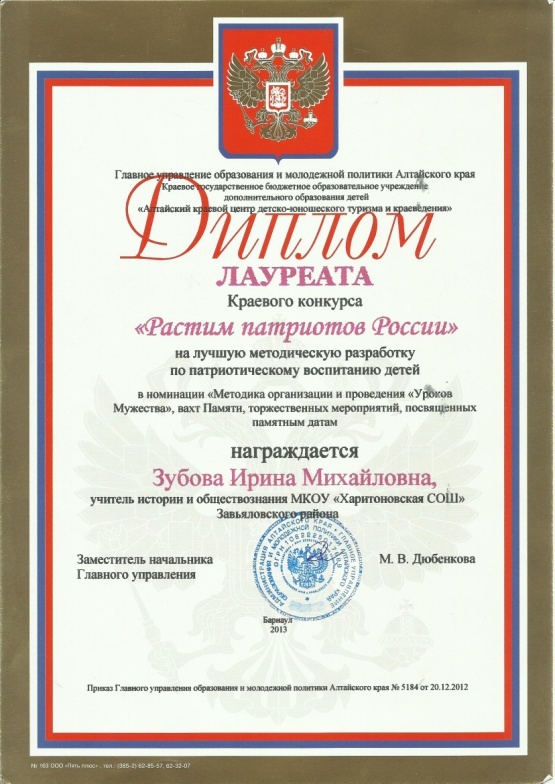 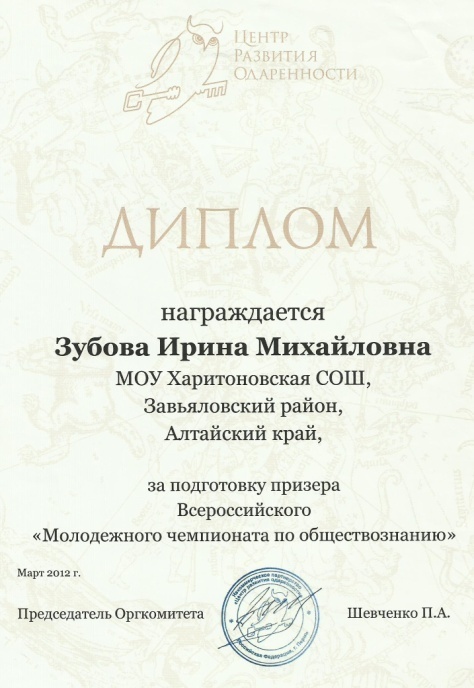 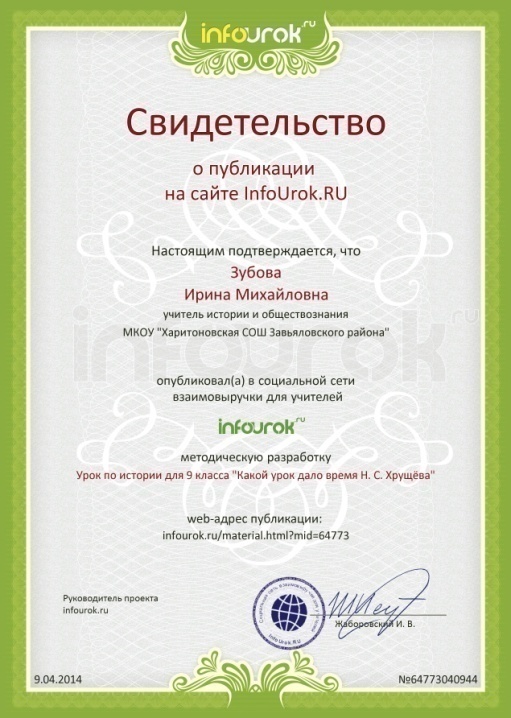 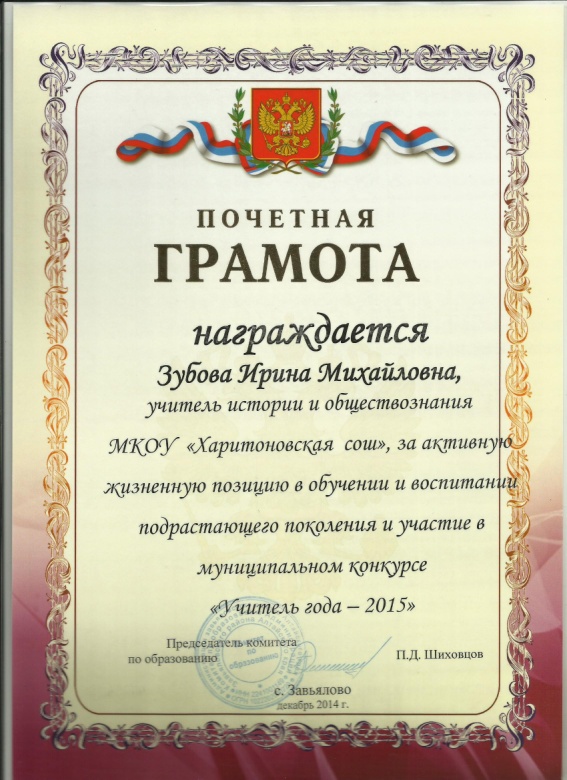 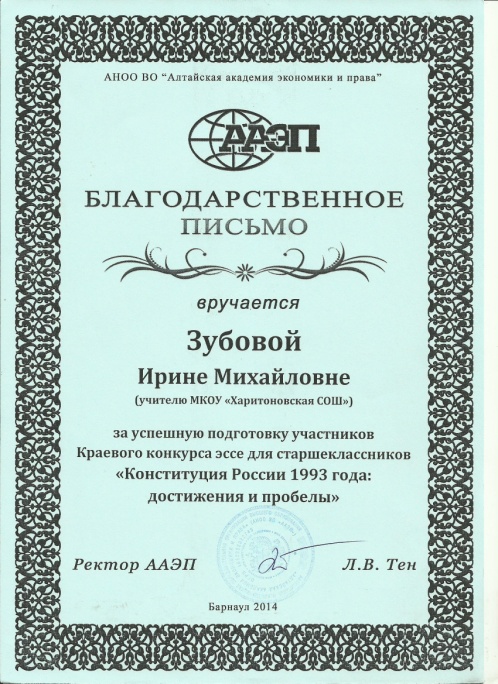 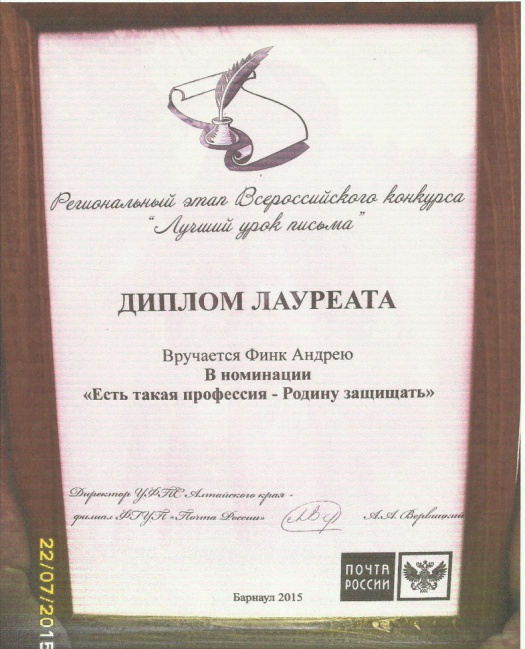 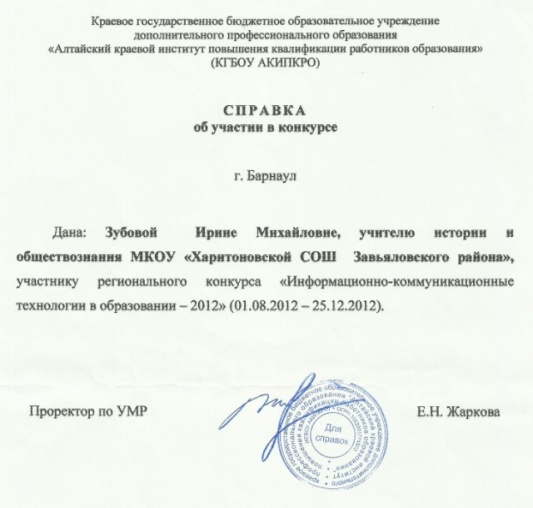 Проблемно-поисковая (исследовательская):
Создание особого пространства учебной деятельности.
 Обучение через открытие.
 Наличие у ученика положительного мотива к 
    деятельности в проблемной ситуации.
 Переживание учащимися субъективного открытия.
 Осознание учеником усвоения нового.
 Овладение способом подхода к решению проблемной 
    ситуации.
Исследовательская  работа:
1. «Талант и власть: М. И. Кутузов и Александр I. Г. К. Жуков  и  И. В. Сталин».
2. «История Руси  и военное искусство  славян    в  произведении  «Слова о полку Игореве».
3. «Патриотическая  деятельность ветерана  Великой  Отечественной войны Зубова  Степана  Фомича». 
4. «Любите книгу – это источник знаний».
5. «Деловой стиль – это требование современности или возврат к прошлому».
6. «Мы  помним  их  имена»  (на примере  Героя  Советского  Союза  Михаила  Фирсовича  Шапочкина).
7. «Исторические  памятники села Харитоново».
Результаты  участия  
в  научно-практической  конференции:
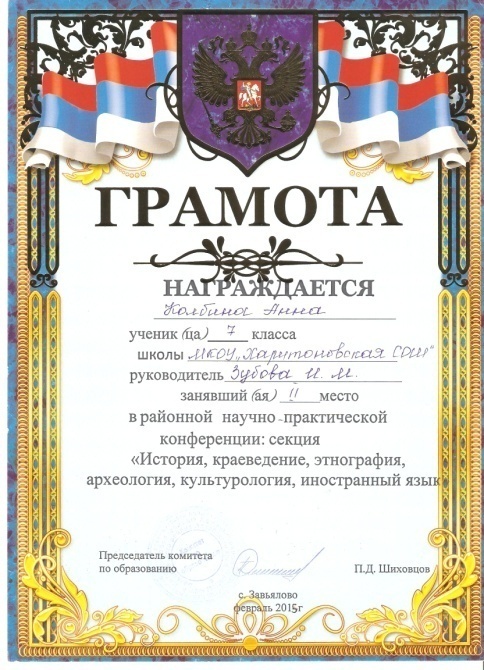 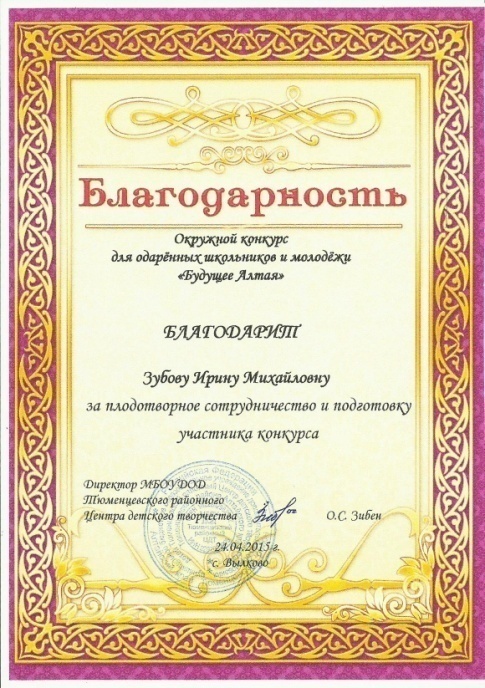 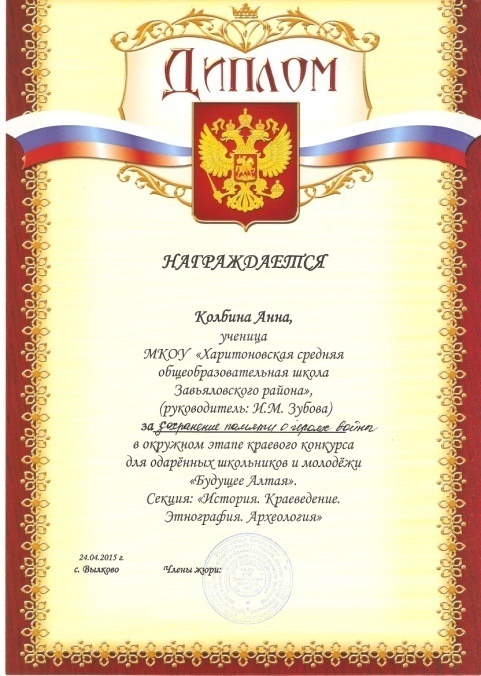 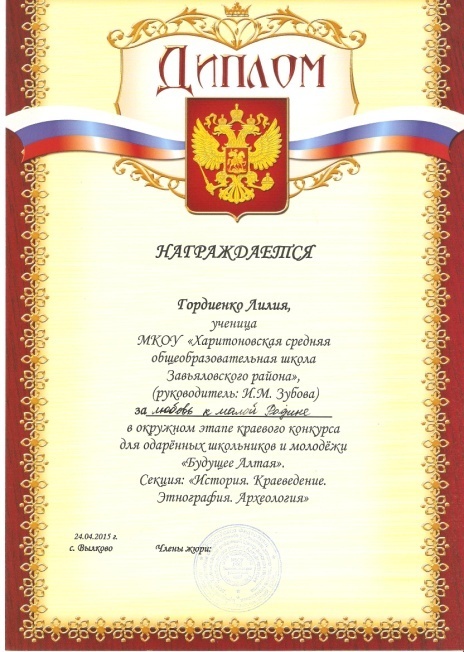 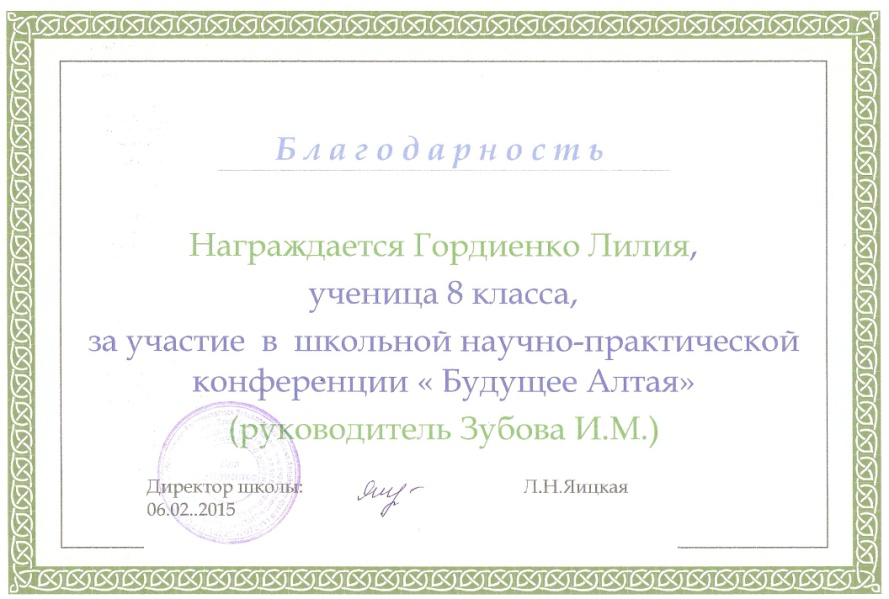 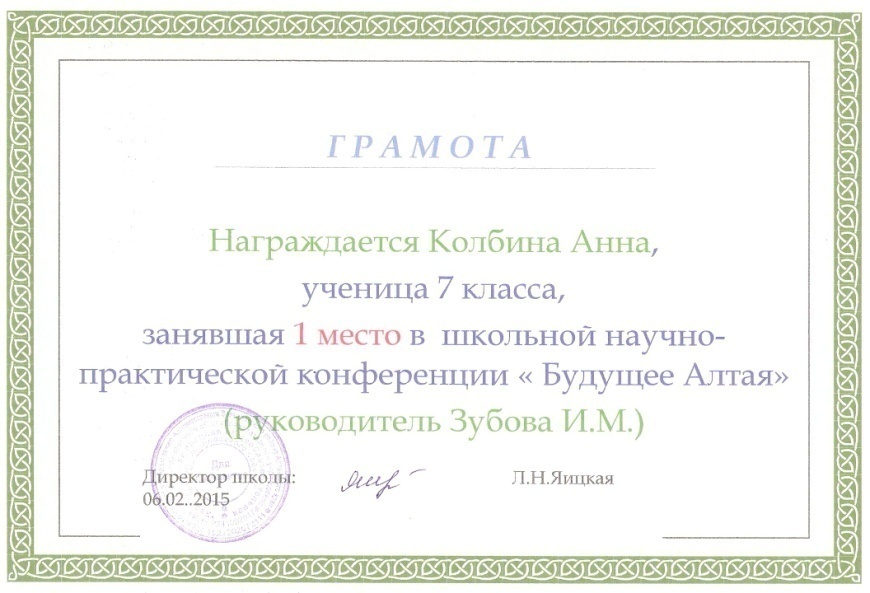 Результаты учебной деятельности по истории и обществознанию за последние 5 лет:
Грамоты  учителя:
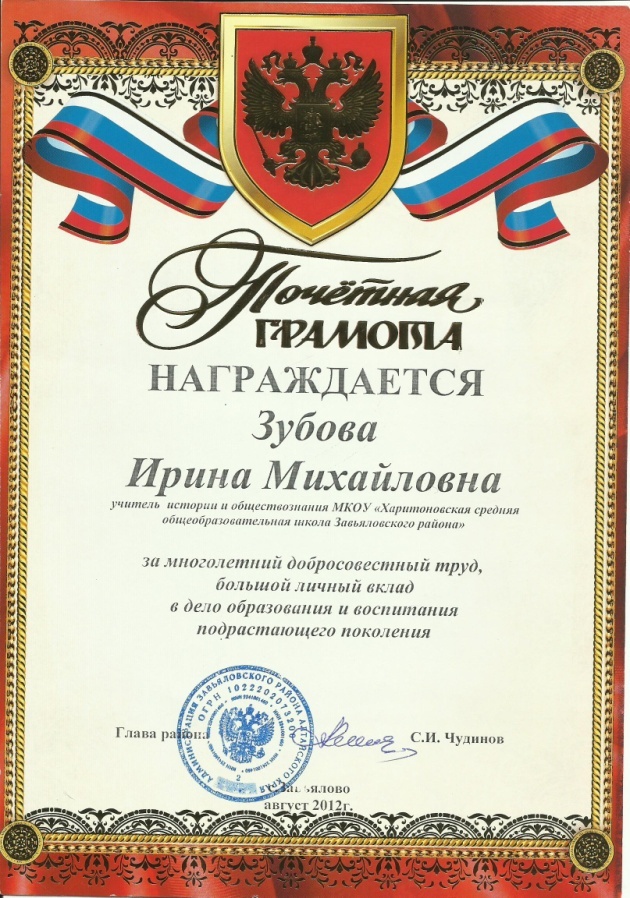 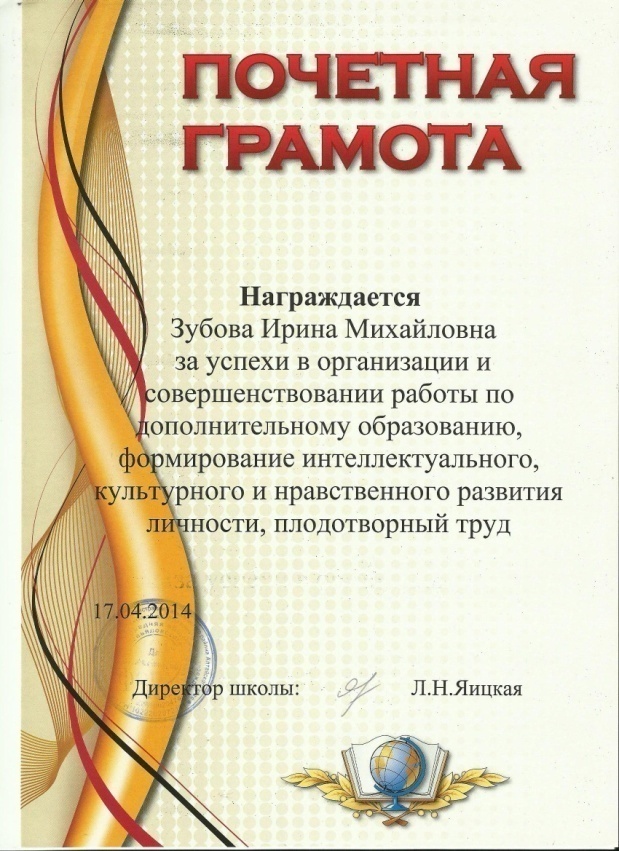 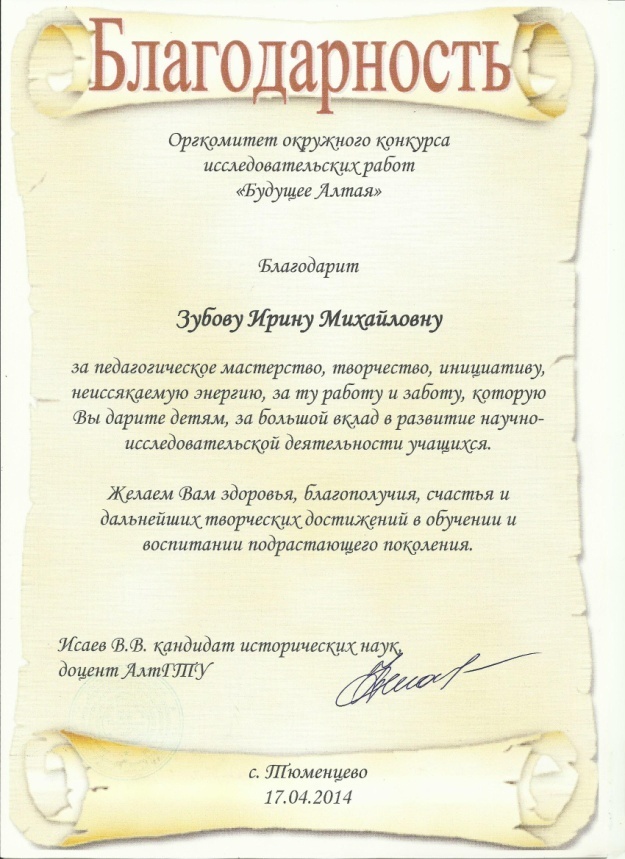 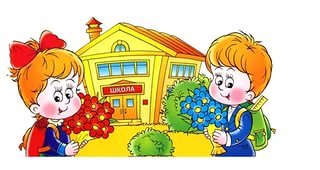 «То,  что  не  ясно, следует          выяснить,        То,  что  трудно  творить,          следует   делать  с  великой        настойчивостью».                                                                           Конфуций                                   (китайский   мудрец)
Воспитательная  деятельность:
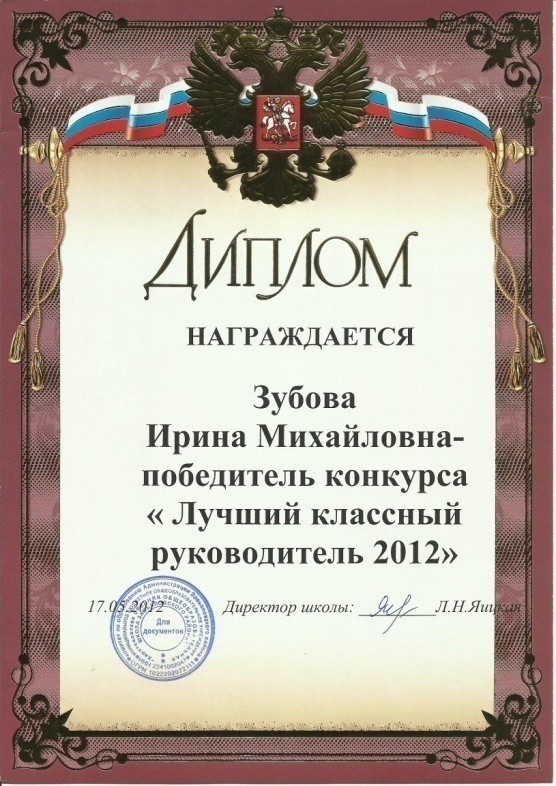 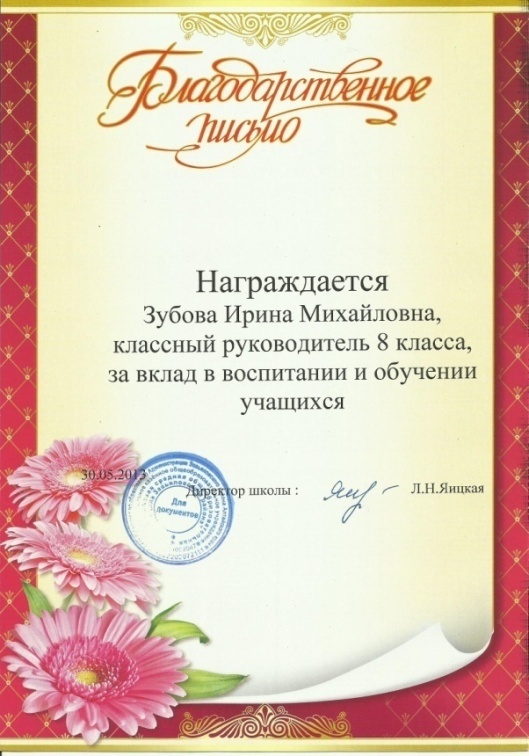 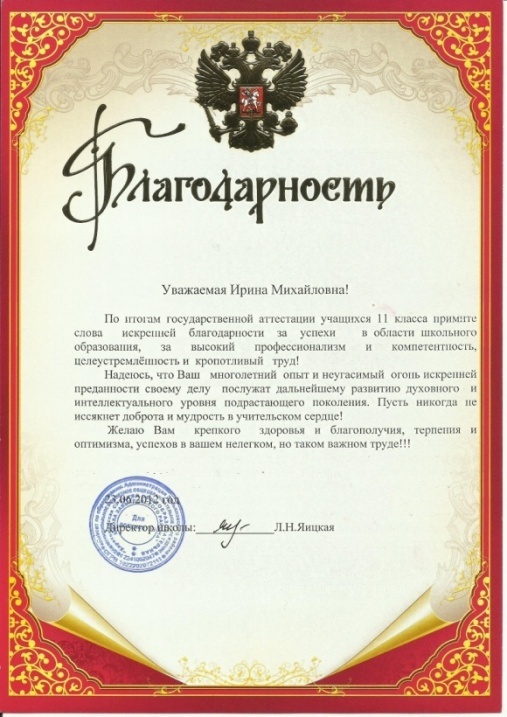 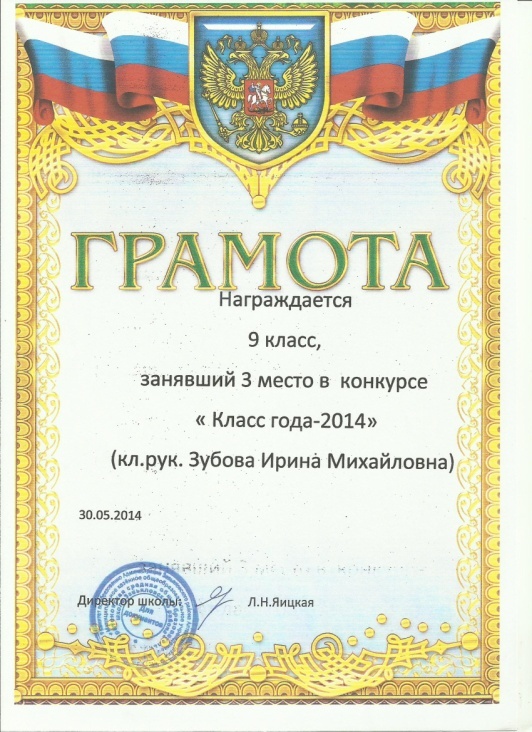 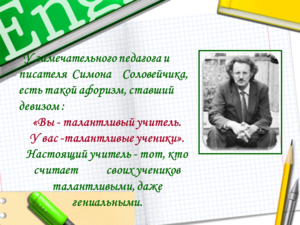 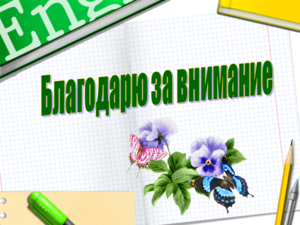